Postsecondary Perkins
North Carolina Community Colleges
Vision
A well educated technical workforce with academic, technical, and professional skills
Mission
Strengthen student’s technical and academic skills 
Engage employers in the education process 
Modernize and expand programs of study
Advance the teaching and technical skills of faculty 
Grow workforce partnerships to enhance education 
Level the playing field for those who enroll in CTE
Statistical Overview  2015-16
58 Colleges, 16 Career Clusters, 
121,745 Postsecondary AAS Participants 
61,086 Postsecondary AAS Concentrators 
49,931 Postsecondary Pell Students in CTE 
700+ Programs of Study 
9,000+ CTE Faculty 
15,426 Employed 
13,945 Earned Certificate, Diploma, or Degree
Basic Grant to 58 Community Colleges
Strengthen Programs of Study   
Link secondary and postsecondary programs of study
Provide experiences to understand all aspects of industry 
Expand and improve the use of technology 
Keep faculty skills current to industry trends
Faculty professional development 
Expand and modernize CTE programs of study 
Assist special populations toward self-sufficiency
Leadership Grants
Provide technical assistance to our colleges
Develop and expand the use of technology 
Offer professional development programs for our faculty
Support and improve CTE programs of study 
Improve access and support for special populations 
Encourage participation in non-traditional fields of study 
Support partnerships with higher education, adult education, labor, LEAs, intermediaries
Specific Leadership Activities for 2016-17
CORD - Technology, Teaching, Professional Development, Website, & Instructional Management System 
CTE Pathways – Promote Conversion of CTE Pathways to Certified Pathways
Advanced Manufacturing Careers Week 
Minority Health Advocacy Conference 
CTE Programs of Study and Career and College Promise Partnerships 
High School to Community College Articulation Agreement 
Evaluate Automotive Improvement Software
Specific Leadership Activities for 2016-17
Accounting and Finance Alignment Project 
Competency Based Education Project – Incubator to Implementation – Upgrade consultant skills  
RN to BSN Alignment Project 
Military Service to College Credit Project 
SkillsUSA 
Postsecondary Education to Registered Apprenticeship Project 
Career Development Booklet and New Processes
Americans with Disabilities & Civil Rights Monitoring
Administrative - Equity and Inclusiveness Procedures & Process  
(42 elements)
Access - Equitably & Inclusiveness for CTE Students 
(25 elements)  
Accessibility – Participate with no physical barriers  
Comprehensive review of all campus buildings accessed by CTE students
Scope of Work
Basic Grants - colleges to implement 9 required activities 
Leadership Grants – colleges to implement 12 required activities 
CTE Risk and Comprehensive Basic Grant Monitoring
Annual Federal Civil Rights visits to colleges
Major Grant Activities  2016-17
58 Basic Grants to Colleges: Applications, Local Plan, Budget Accountability, Project Evaluation, Monitoring, and Technical Assistance  
2014-18 Leadership Grants:  RFP Process or Application, Plan, Budget, Evaluation, Monitoring, and Technical Assistance  
Two annual ADA and Civil Rights Monitoring: Site Visits, Reports, and Follow Up with 6-8 colleges quarterly
Basic Grant
State Plan, 
Local Allocation, Pell, BIA, Reserve Fund, 
Performance  
State Vision— Yearly Focus  
Faculty Professional Development
Programs of Study – 9-14 Pathways
Continuous Improvement of Performance  
College Application – Assurances
Local Plan: Required Activities, College Emphasis,  
Acceptance of  Funds:  Budget, Modifications
Negotiated Levels of Performance, continuous improvement
Monitoring 
Risk and Local
Leadership  Grants
State Plan, 
 Reflected Activities 
State - Yearly Focus  
Request for Proposals 
Sole Source Applications 
Reimbursement 
Assurances
Required Activities
Acceptance of  Funds: Budget, Modifications
Negotiated Outcomes 
Monitoring 
Risk and Local
Coordinators MOA
Oversee the implementation of MOA 

Develop the  targeting plan 
Request data, 
Plan and conduct on-campus site reviews 
Write reports
Review voluntary compliance plan 
Follow up on voluntary compliance plan 
Attend annual training 
Submit biennial review
Toward Perkins  Improvement
Develop process and procedures 
Video application process 
Update vision, mission, and goals 
Develop strategies to improve local plan 
Develop strategies to improve rigorous programs of study
Build out CTE career pathways and coordinate with local workforce boards 
Bi-weekly webinar on topics 
Share leadership updates 
Develop an annual evaluation process for the basic grant and leadership grants 
Collaborate with certified career pathways and the state WIOA directors,
Toward Improvement
Coordinate with and improve occupational information 
Computerize office processes 
Build links with apprenticeship 
Computerize ADA visits 
Collaborate with Align4NCworks 
Collaborate with DPI on Perkins activities
Perkins newsletter 
Set up a Perkins website 
Webinar topics bi-weekly
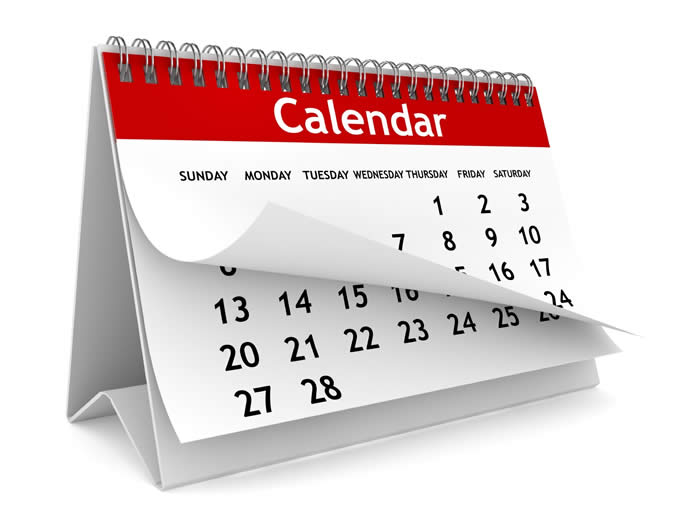 January
Data Pell on from previous year to project next year’s funding 
Request BIA numbers from college to be used in calculating allocations 
Compile an update data book from the CAR’s disaggregated data 
Review CAR data disaggregated and assist colleges in writing performance improvement plans 
Begin to negotiate levels of performance for following year
Develop performance data snapshots or dashboards 
College update on end-of-year review
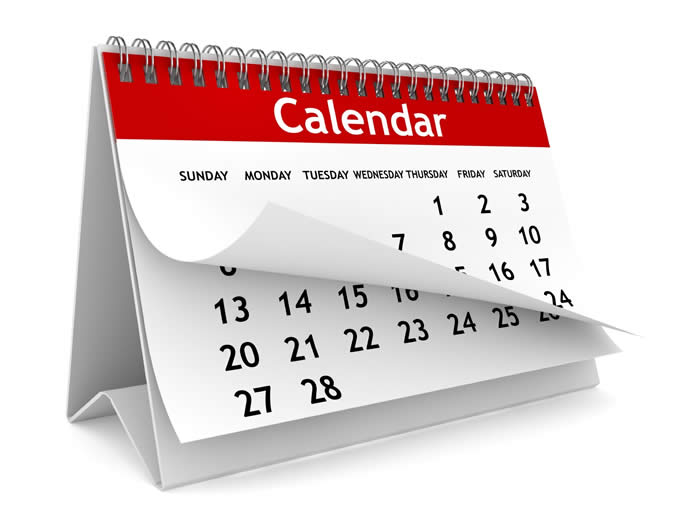 February
Monitor basic grant 
Complete monitor 
Risk monitor 
Webinar on preparation
Publish accountability numbers for colleges 
Determine leadership grants for next year 
Discuss reserve fund 
Review state plan for upgrade  
Complete negotiated levels of performance
MOA visit
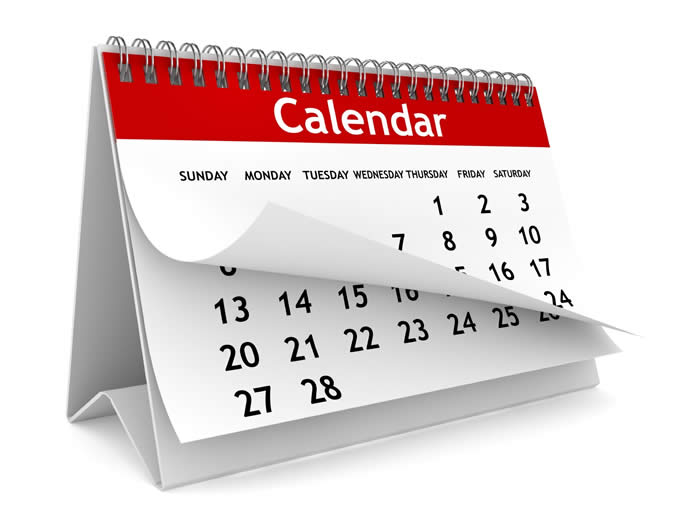 March
Release leadership RFPs
Prepare board items on leadership as appropriate 
Update state plan 
Complete Pell data report to colleges -anticipated funding for following year
Begin to prepare bi-annual report 
Collaborate on DPI CTE conference
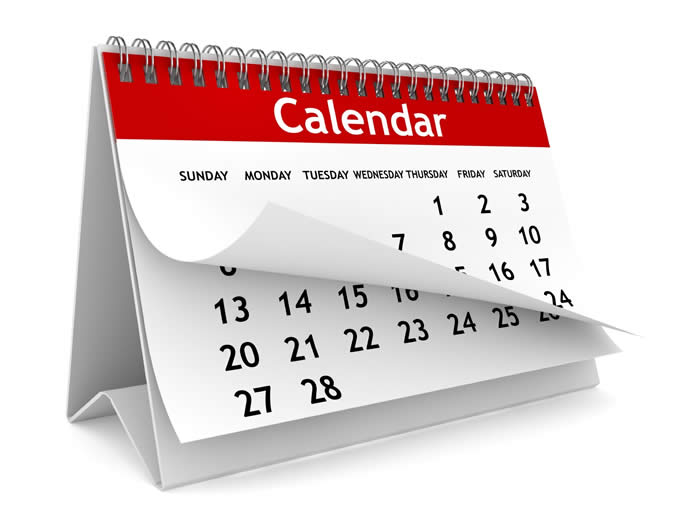 April
College training update on basic grant release 
Colleges begin local plan and budget 
Set leadership plans in place 
Attend SkillsUSA as time permits 
Update Perkins annual state plan - due 5/15 
Follow up on January accountability performance plans
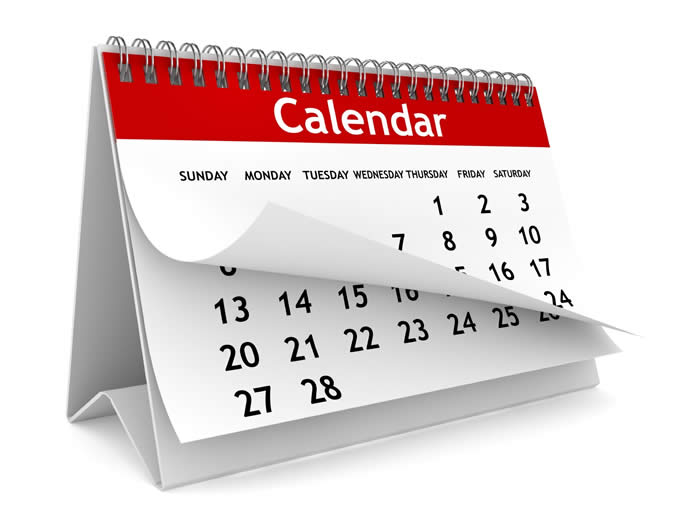 May
Data training - NACTIE 
Civil rights training
Super circular training 
Set up MOA on monitoring in December 
Set CORD contract - begin in March 
Perkins evaluation
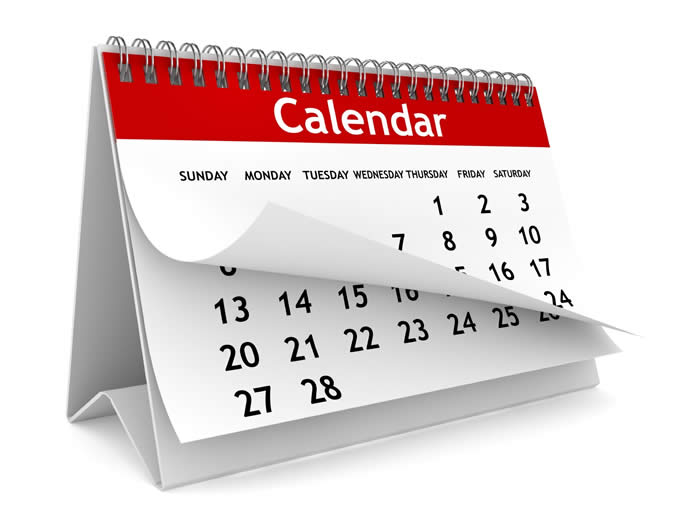 June
Review plans for following year 
Assurances
Budgets
Required activities 
Letters to colleges when passed by state board
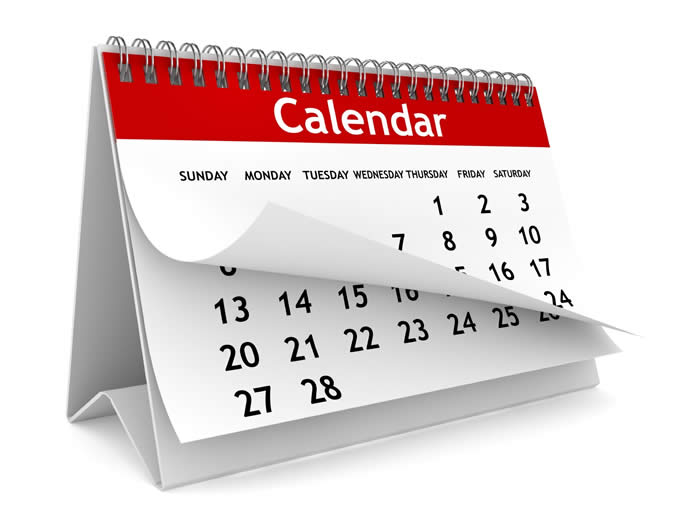 July
Offer Perkins 101 training 
Local funds released 
Training on local plan 
Budget to state board
Attend DPI CTE conference
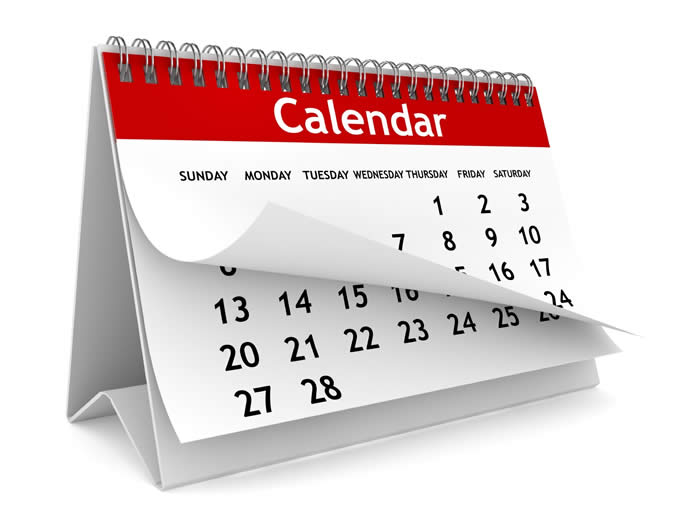 August
Follow up Perkins 101 
Technical assistant by topics 
Training on local plan. April
Board package if late
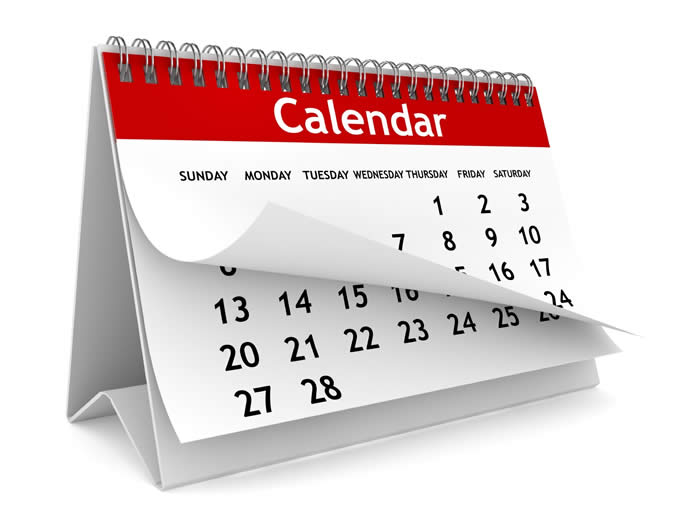 September
Review plans and budgets 
Set up technical assistance and monitoring
Update local plan and budget if needed 
Begin technical assistance visits
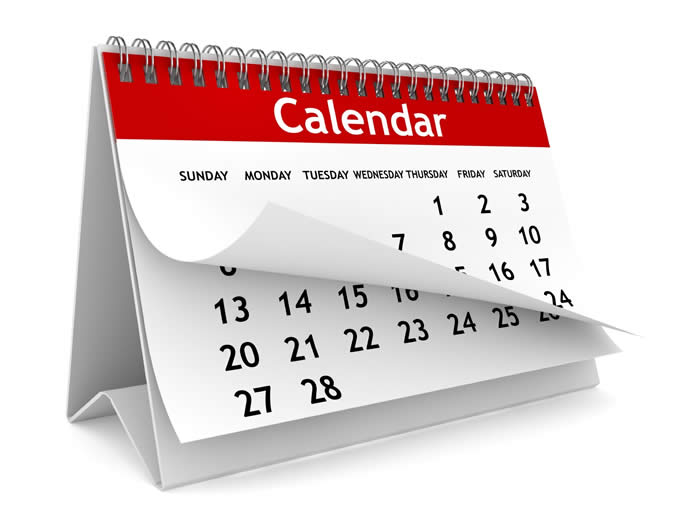 October
Begin CAR
Prepare monitoring based on local plans 
Set up and conduct civil rights visits
Update Perkins Handbook as needed
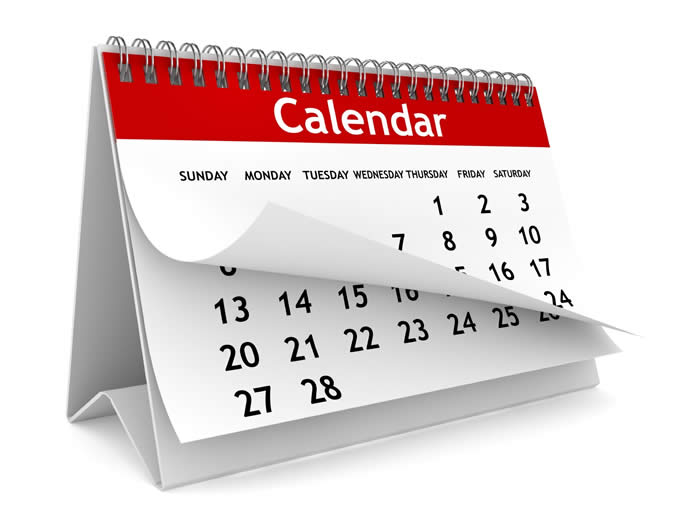 November
Civil rights visits 
Technical assistance 
Begin work on accountability
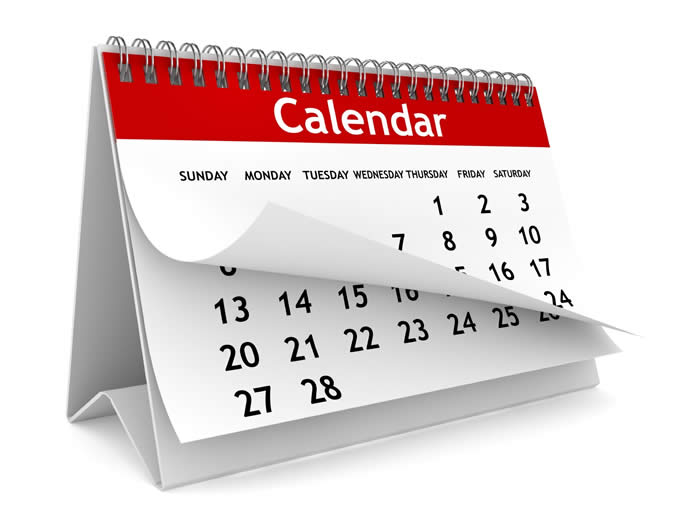 December
Complete Consolidated Annual Report CAR
Start local accountability report 
Begin to plan CTE summer conference 
Improvement plans updated 
Update procedures as needed
Administrative Assistant
Sets up and maintains office filing system.  
Coordinates with programmers to insure electronic document management system is consistent with paper management system 
Insures that all correspondence to colleges and grantees is filed in appropriate Basic Grant, Leadership Grant, ADA, Monitoring, or general  files.
Maintain Directors files on special projects and correspondence. 
Coordinates Correspondence
Prepares and/or coordinates and proofs all correspondence and presentations  to colleges, agencies, and businesses and appropriate community college staff regarding the initial release, follow up, reports and meetings pertaining Perkins/CTE activities.
Tracks Grant Documents
Develops check lists and follow up on mandatory grant documents such as budgets, acceptance of funds, assurances, local plans, accountability plans, reports, etc. 
Works with coordinators to insure college files are in order.
Administrative Assistant(continued)
Reviews Documents for Completeness
Provides the analysis of initial documents completed in the field by local colleges including budgets, local plans, staffing and equipment, and accountability plans 
Follows up with colleges and coordinators on missing documents 
Coordinates General Office Duties 
Prepares and files staff travel forms
Maintains office supply level and prepares equipment requests 
Organizes mail daily, 
Maintains procedure logs
Coordinators and the Basic Grant
Oversee the local grant of community colleges 
Review initial applications assurances, plan, budget, equipment, and job descriptions.  
Offer on-going technical assistance to colleges 
Conduct quarterly follow up accountability and performance with the colleges 
Assist in initiating 9-14 programs of study as needed  
Conduct bi-annual on-site campus visits
Conduct risk and onsite monitoring
Other duties as needed
Coordinators and the Leadership Grants
Oversee a statewide leadership grant  
Develop the RFP or application process for the grant 
Review initial applications and select grantee 
Offer on-going technical assistance to colleges 
Conduct quarterly follow up with the colleges or leadership grant coordinator
Coordinators and Leadership
Maintain NC Perkins website
Develop specialized webinars for technical assistance in areas such as career development 
Coordinate the statewide articulation agreement  
Coordinate department on-line activities including webinars 
Coordinate/assist in Methods of Administration  
Work with statewide leadership grants RFP or applications process for the grant
Collaborate with state agencies on career development
Provide technical assistance to colleges
Postsecondary Perkins
Bob Witchger Career and Technical Education Director
(vacant)Administrative Assistant 
Julia Hamilton, Tony Reggi, & Chris Droessler Career and Technical Education Coordinators